Declaración Patrimonial y de Intereses
DeclaraNet Municipios
07 de abril de 2022
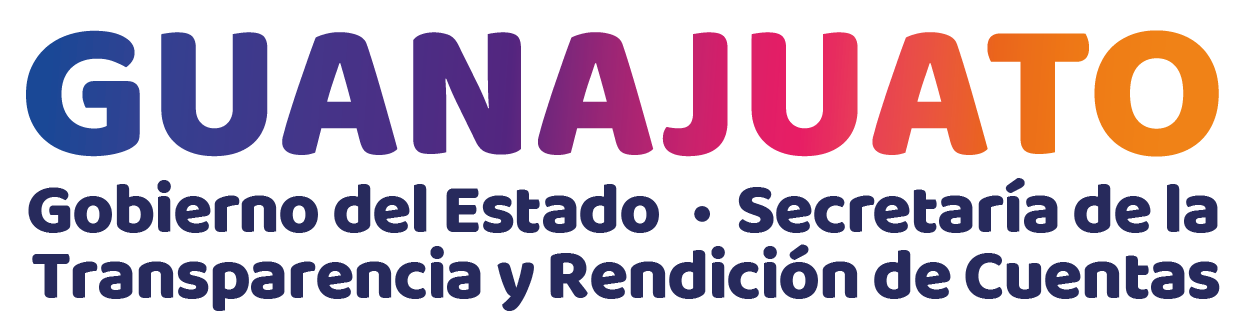 Marco Normativo
Declaración Patrimonial y de Intereses
Constitución Política de los Estados Unidos Mexicanos.
Constitución Política para el Estado de Guanajuato.
Ley de Responsabilidades Administrativas para el Estado de Guanajuato.
ACUERDOS emitidos por el Comité Coordinador del Sistema Nacional Anticorrupción relacionados con la declaración patrimonial y de intereses publicados en el DOF 23 de septiembre y 24 de diciembre de 2019.
ACUERDO CCSEG/002/2021 emitido por el Comité Coordinador del Sistema Estatal Anticorrupción de Guanajuato publicado en POGEG el 26 de abril de 2021.
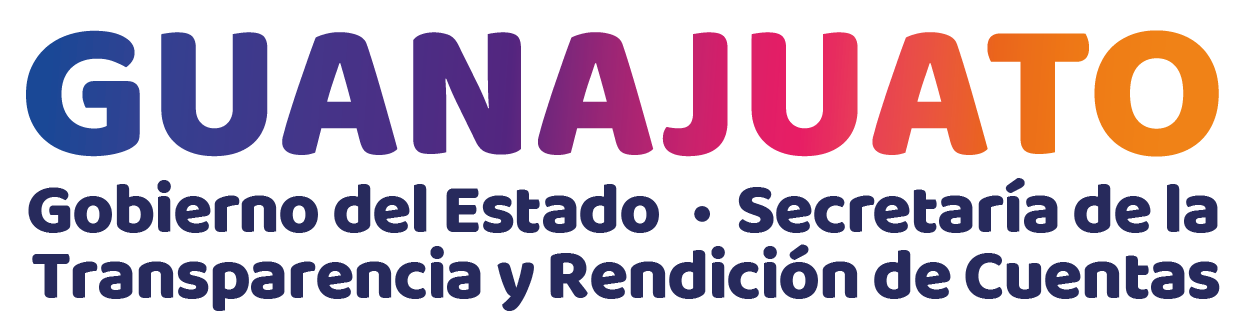 Declaración Patrimonial y de Intereses
Es una obligación que tenemos todos los servidores públicos y que se encuentra prevista en el artículo 32 de la Ley de Responsabilidades Administrativas para el Estado de Guanajuato. 

La declaración patrimonial y de intereses, es una herramienta que poseen los Órganos Internos de Control para llevar a cabo un análisis de la evolución patrimonial de los servidores públicos  y así verificar la relación que existe entre sus ingresos lícitos y sus egresos.
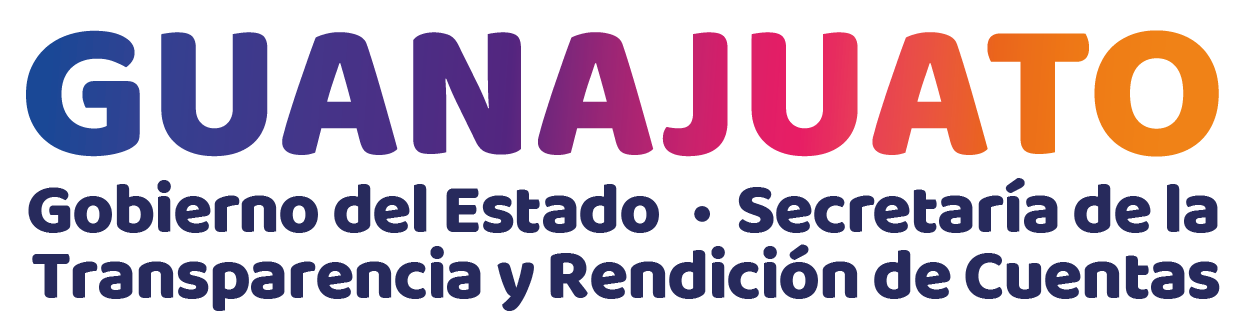 SERVIDOR PÚBLICO
Son los representantes de elección popular, los Miembros del Poder Judicial, los Funcionarios y Empleados del Estado y de los Municipios, y, en general, toda persona que desempeñe un empleo, cargo o comisión de cualquier naturaleza en la Administración Pública Estatal o Municipal, así como en los organismos a los que la Constitución y la Ley otorguen autonomía, quienes serán responsables por los actos u omisiones en que incurran en el desempeño de sus respectivas funciones.
Art. 122 1er. Párrafo CPEG
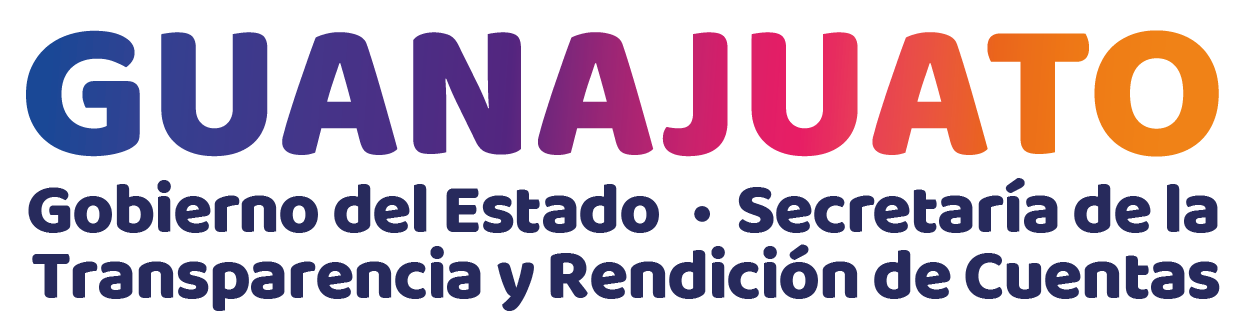 Medios para presentar la Declaración
Las declaraciones patrimoniales y de intereses serán públicas salvo los rubros cuya publicidad pueda afectar la vida privada o los datos personales protegidos por la Constitución. Para tal efecto, el Comité Coordinador, a propuesta del Comité de Participación Ciudadana, emitirá los formatos respectivos. (Art. 29 LRAEG)
ACUERDOS del Comité Coordinador

DOF 23/Sept/2019. Emite los formatos de las declaraciones. 

DOF 24/Dic/2019. A partir del 1 de mayo de 2021, serán operables en el ámbito municipal los formatos de declaración de patrimonial y de intereses.
 
POGE 26/Abr/2021 el SESEAG adopta los formatos emitidos por el  Comité Coordinador del Sistema Nacional Anticorrupción.
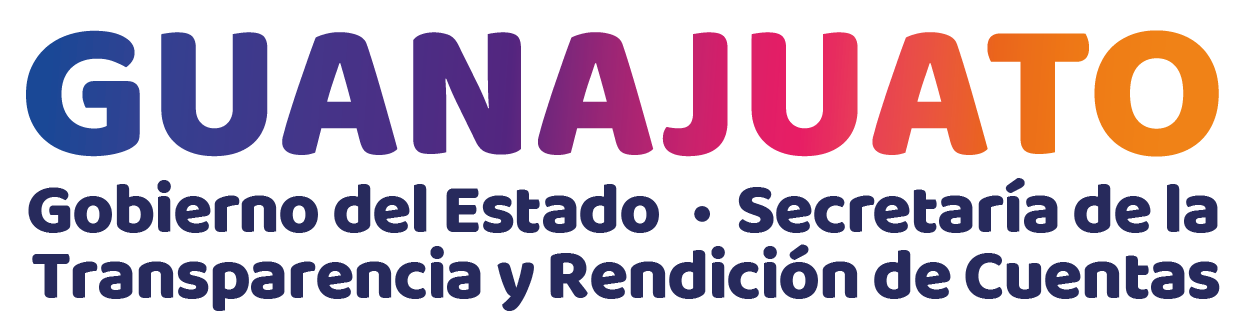 Tipos de Declaración Patrimonial y de Intereses
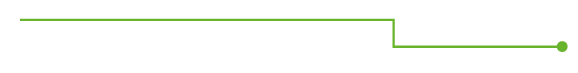 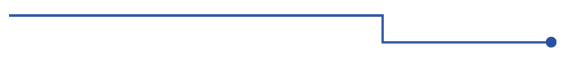 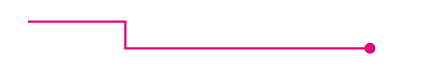 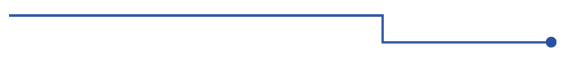 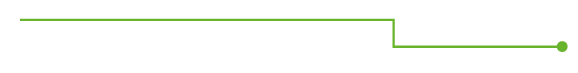 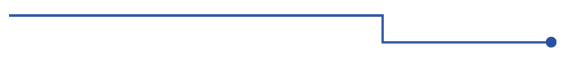 Art. 33 fracc. I, II y III LRAEG
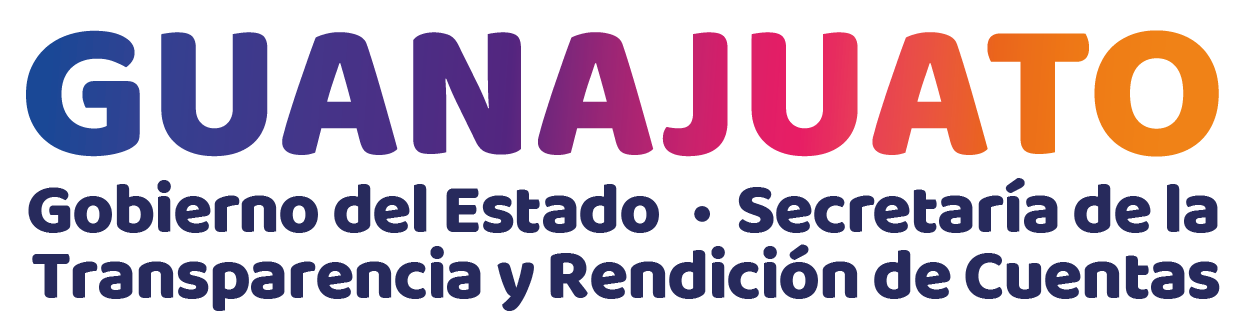 Modalidad de la Declaración Patrimonial y de Intereses
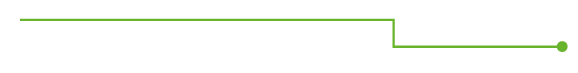 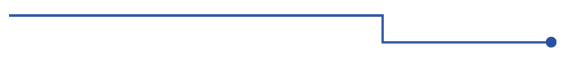 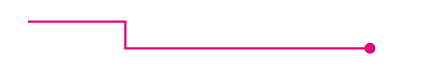 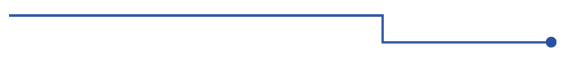 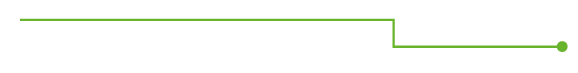 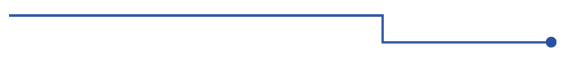 2do Anexo,  puntos XI y XII 
Acuerdo 23/Sept/19
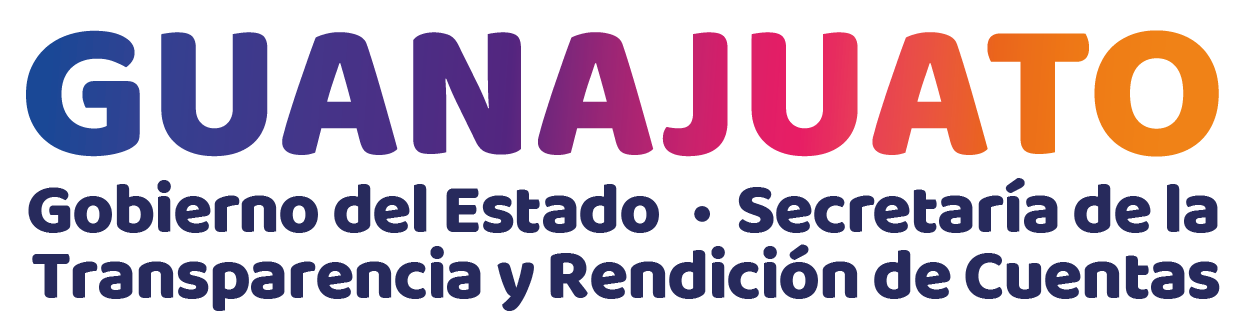 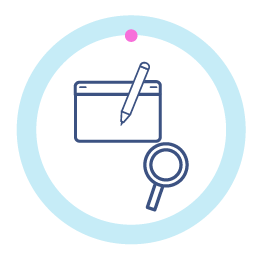 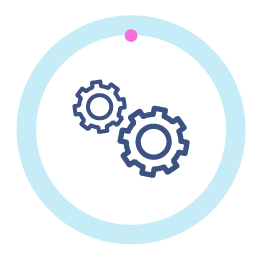 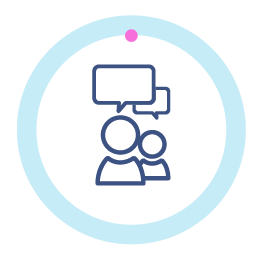 Rubros de los que consta una declaración patrimonial
Completa   vs   Simplificada
Datos generales
Domicilios
Datos curriculares
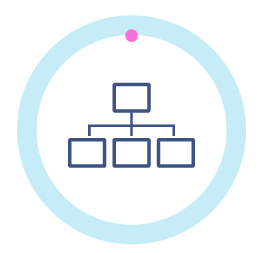 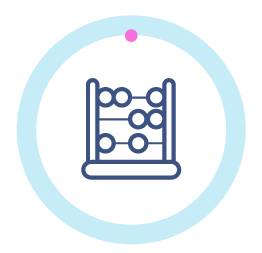 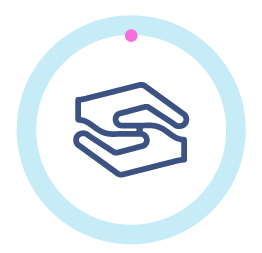 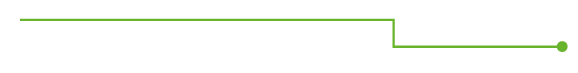 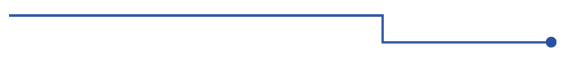 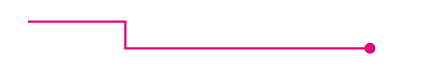 Cargo actual
Experiencia laboral
Ingresos
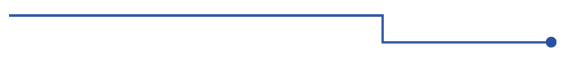 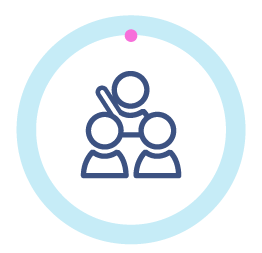 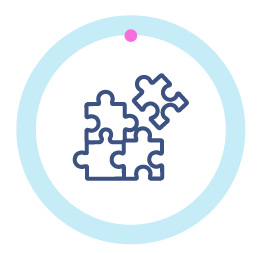 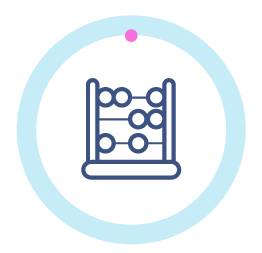 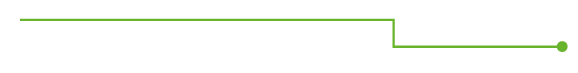 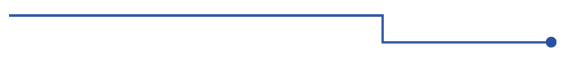 Cónyuge y 
dependientes
Activos
Posible conflicto
de intereses
Sólo versión completa
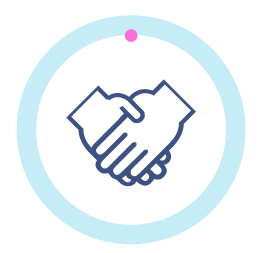 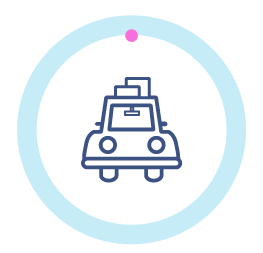 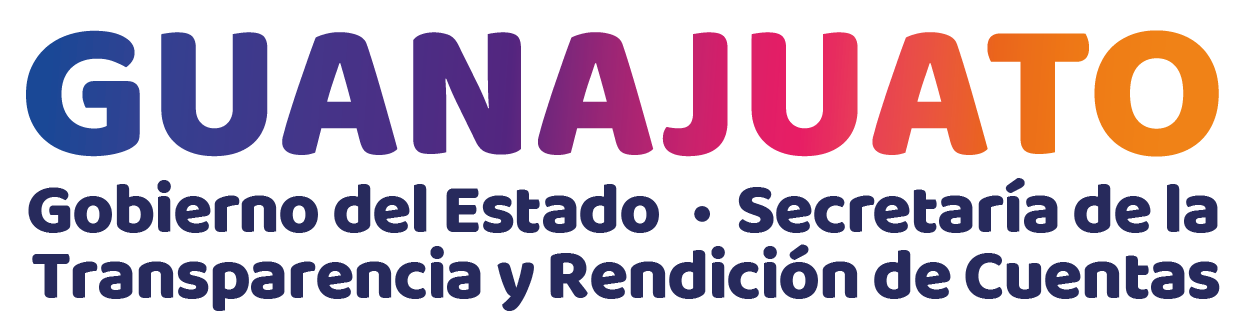 Vehículos, inmuebles y 
muebles
Pasivos
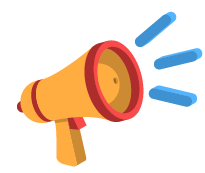 Caso de incumplimiento
En el caso de que no se presente la declaración correspondiente, sin causa   justificada, se iniciará inmediatamente la investigación por presunta  responsabilidad por la  comisión de las Faltas administrativas correspondientes y se requerirá por escrito al declarante el cumplimiento de dicha obligación.

En  caso  de que la omisión en la declaración inicial o de modificación continúe por un periodo de treinta días naturales siguientes a  la  fecha  en  que  hubiere  notificado  el  requerimiento  al  declarante,  la  Secretaría  o  los Órganos Internos de Control, según corresponda, declararán que el nombramiento o contrato ha   quedado  sin  efectos.

Para el caso de omisión, sin causa justificada, en la presentación de la declaración de conclusión, se inhabilitará al infractor de tres meses a un año.
Art. 33 LRAEG
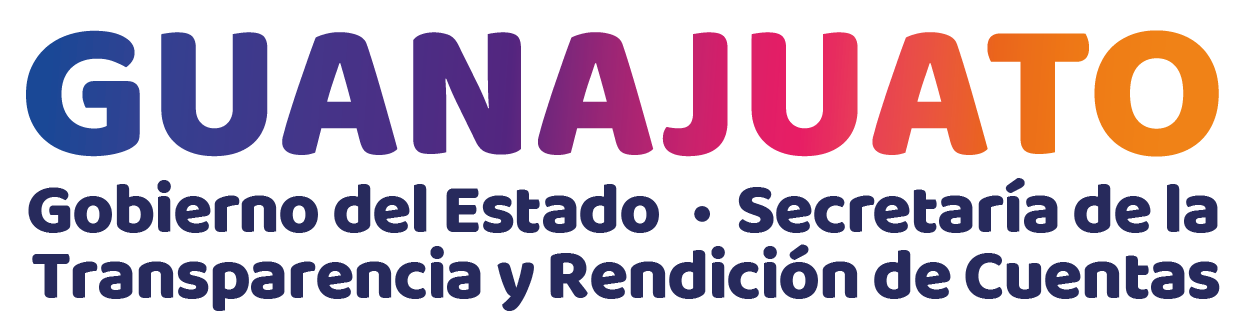 Secretaría de la Transparencia 
y Rendición de Cuentas

Dirección: 
Pozuelos 74, Complejo Administrativo Pozuelos, 
Guanajuato, Gto.

Teléfono: 
743 735 1300

https://strc.guanajuato.gob.mx/